Workshop on                      Strengthening Financial Management of Civil Society Organizations
August 25 – September 27, 2021 
27 Lesson Hours  in 17 Days                                                                                    (Through Virtual Meeting – Zoom Technology)
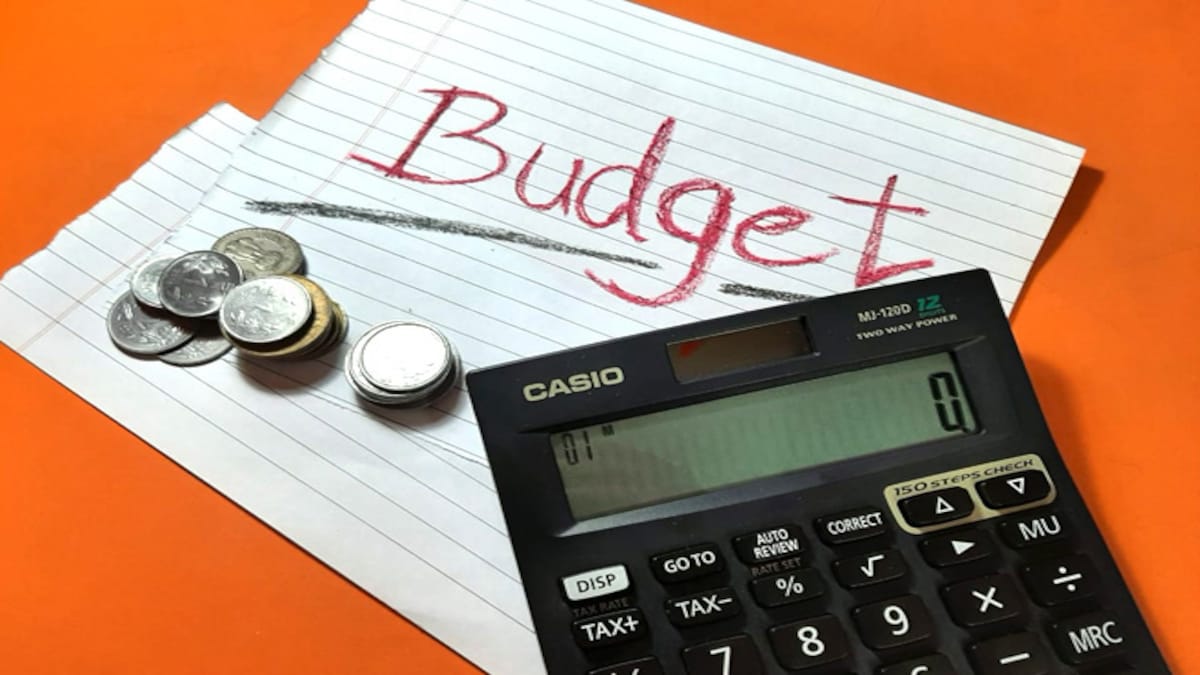 Financial Management Module 2: Financial Planning and Budgeting
About This Module 
The financial planning and budgeting module of this workshop is designed, you to learn about strategic and collaborative budget process or ‘bottom up” and integrated budget preparation process to ensure that resources are being used most effectively to meet your mission or goals and that your organization remains sustainable and accountable to its stakeholders.​​
Financial Management Module 2: Financial Planning and Budgeting
About This Module… 
This module will provide a framework for evaluating the performance of managers in meeting individual and sub-project level targets. Management can measure progress against the original plan, making adjustments where necessary.  It controls income and expenditure and informs remedial action when there is deviation from the plan. 
The tools and guidance introduced through this module can help you to set up, revise or realign existing finance planning and budgeting system, process or practice.
Lesson Plans 2: Finance Planning and Budgeting Process
Introduction: overview, policy framework and the planning process 
Budgeting Framework: excel spreadsheet workbook designed to allow users to clearly identify the linkages between all elements of a plan is to provide a structure for developing an integrated plan and budget
Budget Planning and Preparation Process:  preparation of planning directions; preparation of budgets; and approval of budget
Lesson Plans 3: Budget Implementation, Monitoring and Review…
Implementation and Monitoring: periodic reporting and reviews for compliance with approved budget including reporting requirements as per the Donor Agreement - Variance Report; Progress Report etc. 
Budget Revisions: changes in approved budget for successful delivery of work program through reallocation, realignment and rescheduling
Supplementary Budget
Budgeting Framework
Planning directions to be established by Sampled CSO’s management in relation to each Budget period. 
The planning directions will provide guidance for the preparation of the Work Program and Budget (WPB) for each biennium budget. 
Personnel should adhere to the principles and approaches of the planning directions in undertaking the preparation of the WPB of Sampled CSO
Budgeting Framework…
Budgeting activities should aim to produce a coherent results-based Work Program and Budget (WPB) that incorporates programmatic and operational priorities of sampled CSO over the Budget period that are in line with the framework and guidance set out in the planning directions through: 
a)   Activities that support decision making for achieving better accountability through integration between strategic planning and budgeting throughout the organization 
b)   Facilitation of flexibility in the adjustment of budget-related activities to match changes in strategic and operational priorities direction.
Budgeting Framework…
This includes the budget planning process, periodic reviews, reallocation of resources and the application of systems and processes. 
Budgeting activities should be carried out in accordance with the Article 3 of Financial Regulations of Sampled CSO, and should reflect congruence with the existing organizational structures so as to enhance accountability.
Financial Regulations of Sampled CSO
Budgeting Framework…
Planning and Preparation
Implementation and Monitoring
Revisions
•Changes in approved Budget for successful delivery of Work Program through: •Reallocation •Realignment •Rescheduling
•Periodic reporting and reviews for compliance with approved Budget
•Preparation of planning directions •Preparation of budgets       •Approval of Budget
Budget Planning and Preparation Process
The planning directions should indicate 
the programmatic and operational priority areas that will either build on achievements of prior period or reflect new directions in context of mid-term strategic plan, and 
the timelines for the milestones. 
This will provide the basis of “top-down” organization-wide planning.
Budget Planning and Preparation Process…
Budgeting guidelines and related templates shall provide instruction on how to arrive at best possible budget estimates for priorities identified in the planning directions.
The planning directions and budgeting guidelines will be used by the respective organizational units in preparation and submission of their budgets following a “bottom up” and integrated budget preparation process within a given budgetary ceiling.
Budget Planning and Preparation Process…
The Work Program and Budget (WPB) shall be prepared for the biennium, and each year of the Budget shall follow the Sampled CSO’s financial year in accordance to the Financial Regulations. 
Budgeting for earmarked projects should also follow the Sampled CSO’s financial year, notwithstanding whether the beneficiaries and/or donor has a different financial year. 
Supplementary budget that starts in the middle of one financial year and continue into the next financial year should also follow the Sampled CSO’s financial year. Such a budget should be split to match the financial year within which the related activities fall.
Budget Planning and Preparation Process…
All Budgets shall be prepared and maintained in the functional currency of the Sampled CSO, which is the Sri Lankan Rupees (“LKR”). The LKR shall also be the functional currency for earmarked projects, even if the earmarked contribution is provided in a foreign currency. 
The diagram below shows the key steps of the budget planning and preparation process from the issuance of planning directions and guidelines to the approval of the Budget by the Governing Body or the Council.
BIENNIUM BUDGET PREPARATION                                              FLOWCHART PROCESSES	OF SAMPLED CSO
Consolidation of First Draft of WPB
Issuance of Budget Guideline and Planning Direction to Divisions
Mid-Term Review
Issuance of Budget Ceilings with Division
Final Consolidation
Preparation of WPB at Project and Unit level
Submission of proposed WPB to MPCS for review by ED
Provision of budgeted amounts scheduling, compliance with planning directions, Donor Agreement based on feedback from the M&E Unit
Revision of qualitative and quantitative details based on feedback from OED (Strategy Issues) and Corporate Division
Submission of proposed WPB to Governing Body or Council
Approval of proposed WPB by Governing Body or Council
Preliminary Review of                   Submission
Budget Planning and Preparation Process…
The presentation and content of the draft Work Program and Budget should be in accordance to Regulations of 3.2 of the Financial Regulations of Sampled CSO
The financial period in respect of the budget for the purpose of both the proposed utilization of resources and the incurring of and accounting for expenditures shall consist of two calendar years starting from 1 January of one year until 31 December of the subsequent year.
Financial Regulations of Sampled CSO
Regulations of 3.2 of the Financial Regulations of Sampled CSO
a) The Budget estimates shall cover anticipated income and intended expenditures for the financial period to which they relate and shall be presented in Sri Lankan Rupees. 
b) Sampled CSO’s activities shall be planned and managed by financial period. The budget estimates shall cover a financial period of two calendar years. 
c) The Budget estimates shall be presented on a division-department basis and divided where necessary into programs and projects. 
d) The Budget estimates shall be accompanied by the Work Program for the financial period showing the number of projects and programs and other operational activities expected to be financed during that financial period, an overview of past activities and an indication of priorities. It shall be accompanied by such information, annexes and explanatory statements as may be requested by the Council or as the Executive Director may deem appropriate, including details on the changes from the Budget of the previous financial period.
Regulations of 3.2 of the Financial Regulations of Sampled CSO…
e) The draft Work Program and Budget shall comprise: 
(i) an executive summary; 
(ii) an introduction; 
(iii) the Work Program of CSO for the financial period; 
(iv) budget estimates for the financial period by: 
	(1) expense category;           
	(2) Division-Department; 
	(3) thematic area and 
	(4) human resources plan; and 
(v) Relevant tables, figures and explanatory statements on Budget estimates, revenue targets and posts. For purposes of comparison, figures for the approved Budget of the relevant preceding period(s) should be included beside the estimates for the current financial period.
The roles and responsibilities for the planning and preparation of Budgets
10 Tips for Creating Budgets at Nonprofit Organizations
1) Use a template. Begin with a general template that defines your main revenue sources and contains basic expense line items such as personnel costs (salaries, benefits, bonus), office expenses (rent, utilities, copying, supplies), travel (airfare, hotel, meals), etc. You can build out the line items in greater detail as you continue to develop your budget, but starting with these will give you a good start.
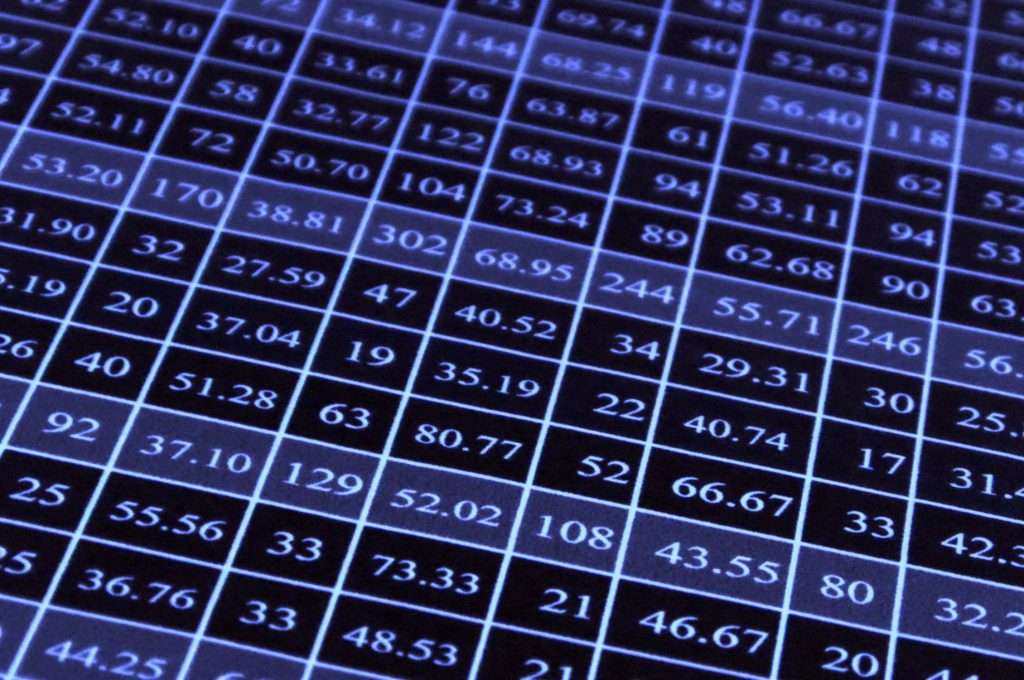 10 Tips for Creating Budgets                                                 at Nonprofit Organizations
2) Minimize your line items. Avoid adding too many line items or making them too specific. This can cause your budget to become overly complicated and lengthy, and it reduce the flexibility you have in allocating funds and costs throughout the year.
10 Tips for Creating Budgets at Nonprofit Organizations
3) Budget by month. Use a format that allows you to budget your activity per month of your fiscal year, rather than on an overall annual basis. This allows you to track your monthly progress accurately and foresee any realignments that may be needed earlier, so you can reallocate funds or plan to raise more revenue if needed. Additionally, focusing on shorter time periods helps break down the specific activities that will occur per month and account for special events, one-time costs, etc.
10 Tips for Creating Budgets at Nonprofit Organizations
4) Create an annual total. Include an overall annual column to roll each monthly estimate up to and budget on a year-to-date basis. Having the overall view along with the month-to-date view will allow you to measure progress against the overall goal as you move through the fiscal year.
10 Tips for Creating Budgets at Nonprofit Organizations
5) Account for inflation. Use prior year results as an estimate to begin from. Be sure to account for inflation (roughly 3 percent) for the following year. When creating a multi-year budget, account for inflation on each line item, over each year
10 Tips for Creating Budgets at Nonprofit Organizations
6) Consider your fixed and necessary costs first. Start with fixed costs you know you will have regardless of activity level and that you need to cover such as rent, utilities, salaries and insurance and then build in the variable costs. Have a list of the “nice to haves” that you can add into your budget if you have projected funds left over after all the necessary expenses are covered.
10 Tips for Creating Budgets at Nonprofit Organizations
6) Consider your fixed and necessary costs first. Start with fixed costs you know you will have regardless of activity level and that you need to cover such as rent, utilities, salaries and insurance and then build in the variable costs. Have a list of the “nice to haves” that you can add into your budget if you have projected funds left over after all the necessary expenses are covered.
10 Tips for Creating Budgets at Nonprofit Organizations
7) Divide annual costs out by month. For line items that are easy to estimate on an annual basis and are relatively consistent, divide the annual amount by the number of months left in your fiscal year to arrive at your monthly amount.
10 Tips for Creating Budgets at Nonprofit Organizations
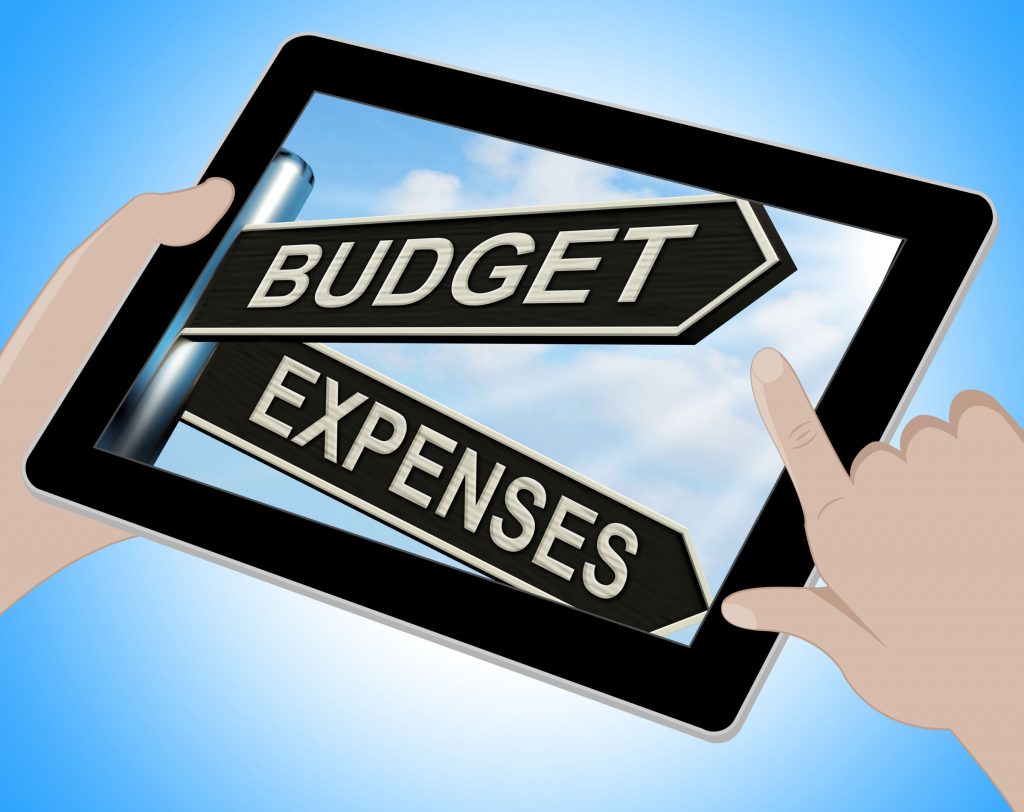 8) Account for timing inconsistencies. Consider seasonality and timing of when revenue and expenses will come in and out, such as for events, annual appeal revenue drives, large gifts, etc. Make sure to understand the months that may have more revenue coming in or more expenses going out so you can plan to pay certain expenses when you have the cash or reserve enough cash to cover those expenses later.
10 Tips for Creating Budgets at Nonprofit Organizations
9) Use prepopulated templates. Create tools such as general templates to help develop estimates for areas where revenue or expenses are consistent and repetitive such as travel or revenue proposals. For example, assign an average value for flights ($600), hotel stay per night ($250), per diem per day for food ($50), taxi/transportation ($50), etc., to quickly calculate trip costs throughout the year.
10 Tips for Creating Budgets at Nonprofit Organizations
10) Calculate dependent line items from known costs. Use known values to budget for other related estimates, such as personnel costs. You can create a detailed personnel tab of your budget by listing each employee’s base salary for the year and calculating bonuses, benefits/taxes, etc., as a percentage of the known salary. A standard rule of thumb is to include a 3 to 5 percent bonus and benefits costs at a rate of 25 to 30 percent of each employee’s salary.
Budgeting: A 10-Step Checklist
A budget is a planning tool that reflects an                             organization’s programs, mission, and strategic plan.                            This 10-step budgeting checklist helps guide the                       budgeting process, which typically should begin                                    at least three months before the end of the                                        fiscal year to ensure that the budget is approved                                    by the board of directors before the                                                             start of the new year.
Budgeting: A 10-Step Checklist
1. Determine timeline
Set target date for board approval
Allow time for each step and for review and discussion
Approve before beginning of fiscal year beginning of fiscal year
2. Agree on goals
Prioritize program delivery goals
Set organizational financial goals
Clarify annual goals from strategic plan
Budgeting: A 10-Step Checklist
3. Understand current financial status
Review current year income and expense compared to budget
Forecast to the end of the year
Analyze and understand any variances
4. Agree on budget approach
Assign roles and responsibilities
Agree on authority to make decisions
Agree on how much uncertainty can be included (how many unknowns)
Budgeting: A 10-Step Checklist
5. Develop draft expense budget
Determine costs (expenses) to reach program goals
Determine costs to reach organizational and strategic goals
6. Develop draft income budget
Project income based on current fundraising and revenue activities
Project new income based on new activities
Budgeting: A 10-Step Checklist
7. Review draft budget
Verify that the draft meets program and organizational goals
Review and discuss all assumptions
Make adjustments, based on goals and capacity, to match income and expenses
Review final draft for all goals and objectives
8. Approve budget
Present to any committees as needed
Present to the board for approval
Budgeting: A 10-Step Checklist
9. Document budget decisions
Create a consolidated budget spreadsheet and file
Write down all assumptions
10. Implement budget
Assign management responsibilities
Incorporate into accounting system
Monitor and respond to changes as needed
Checklist
Spreadsheet – Budgeting Template
Cash Flow Projection Template
Sample Multi-Program Line Item Budget